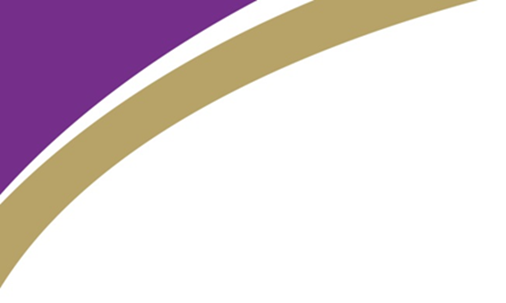 OCR Level 1/2 Cambridge National Certificate in Health and Social Care
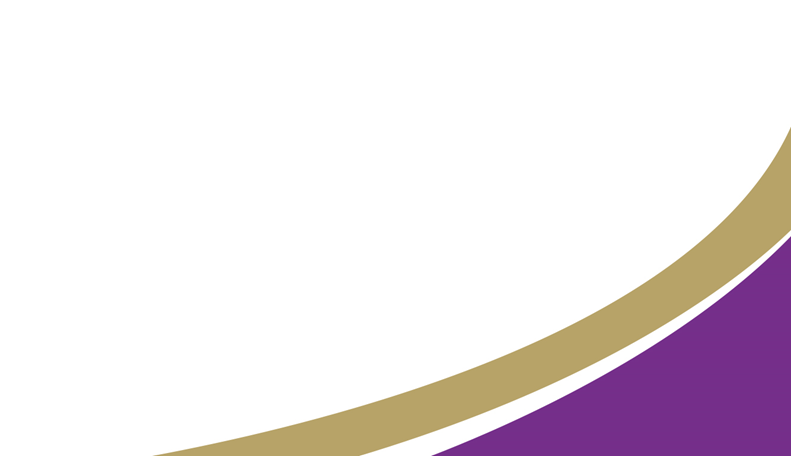 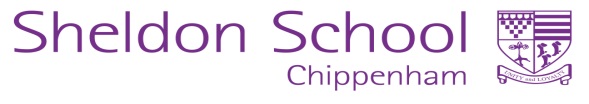 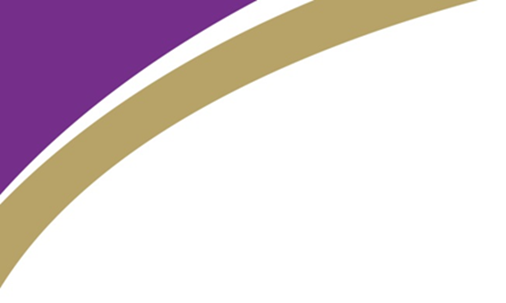 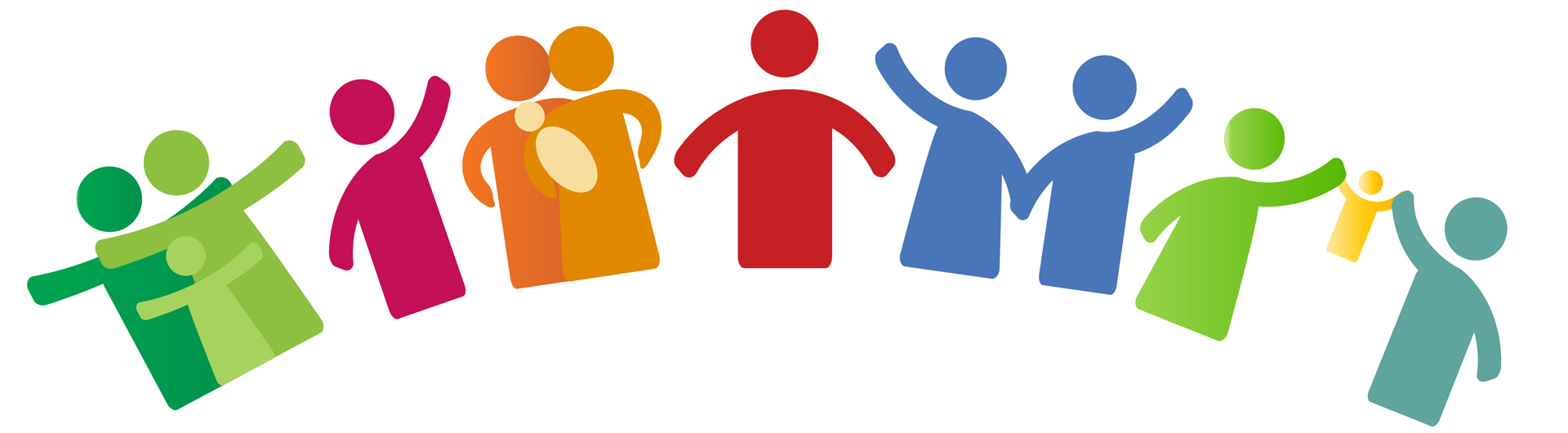 Assessment

Students will sit a one hour exam in January of Year 10. All exams are externally examined. The paper is worth 60 marks and accounts for 25% of the grade, the remaining 75% comes from three externally moderated Centre-assessed task.

Centre assessed coursework - 
Students explore different types of communication. They learn about the importance of effective communication to connect with individuals using care services, and they develop their understanding of how the way they communicate impacts on an individual’s care.
2 further units selected by the school to give the most relevant and useful experience to our students.
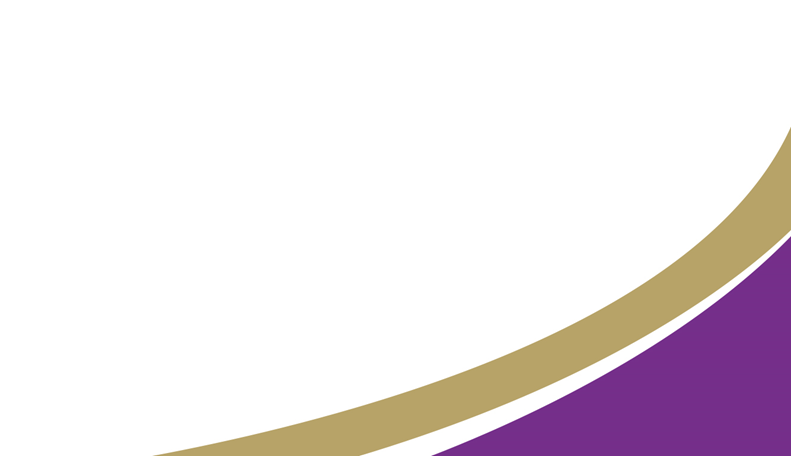 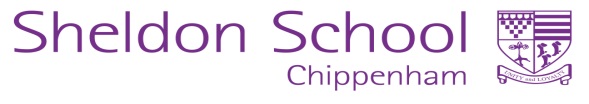 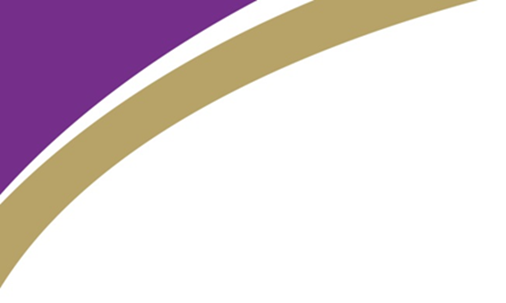 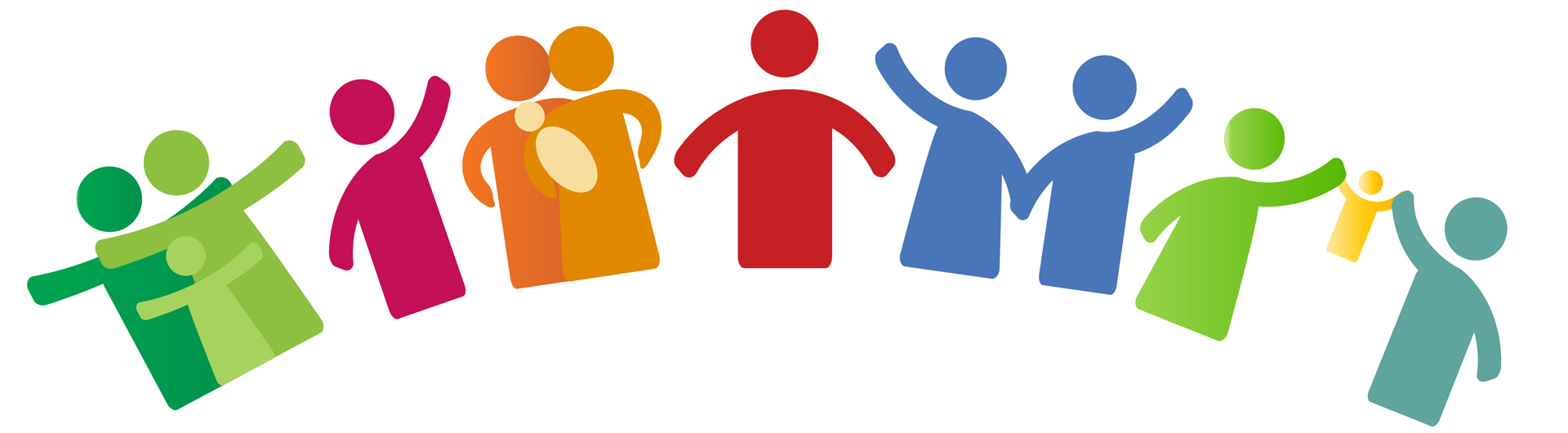 Who would enjoy and be successful on the course?
This course will be suitable for students who are interested in working in the biggest employment sector in the UK, which includes elements of the NHS, local authority adult and child care services as well as a range of independent providers which provide care in a variety of settings.
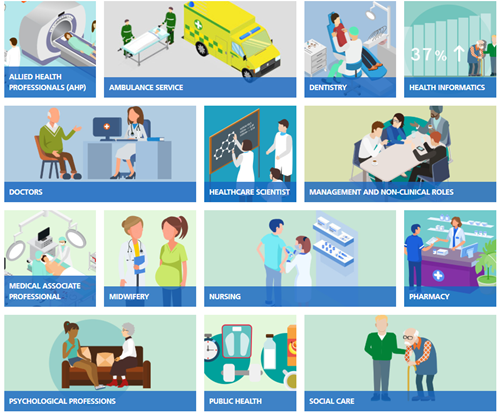 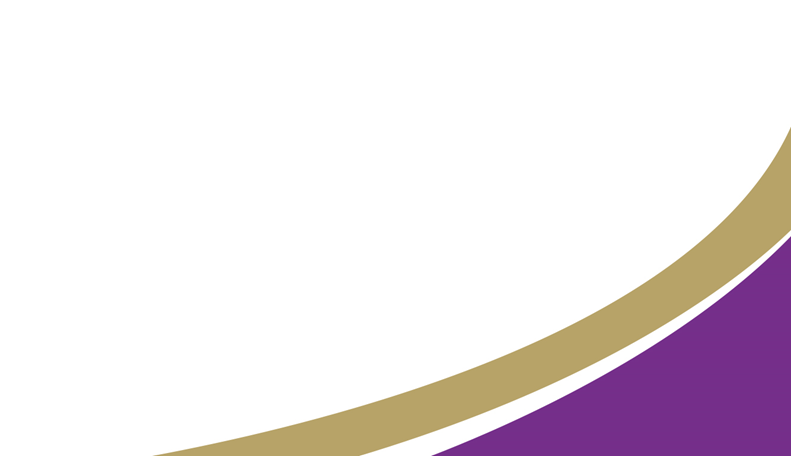 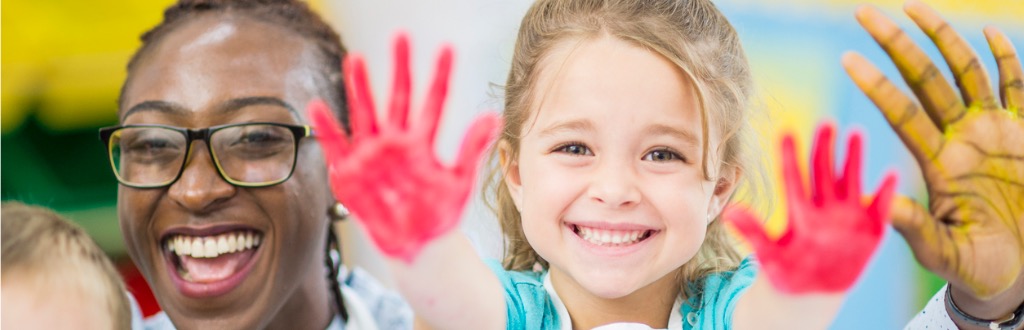 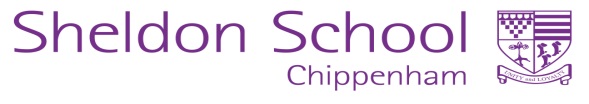